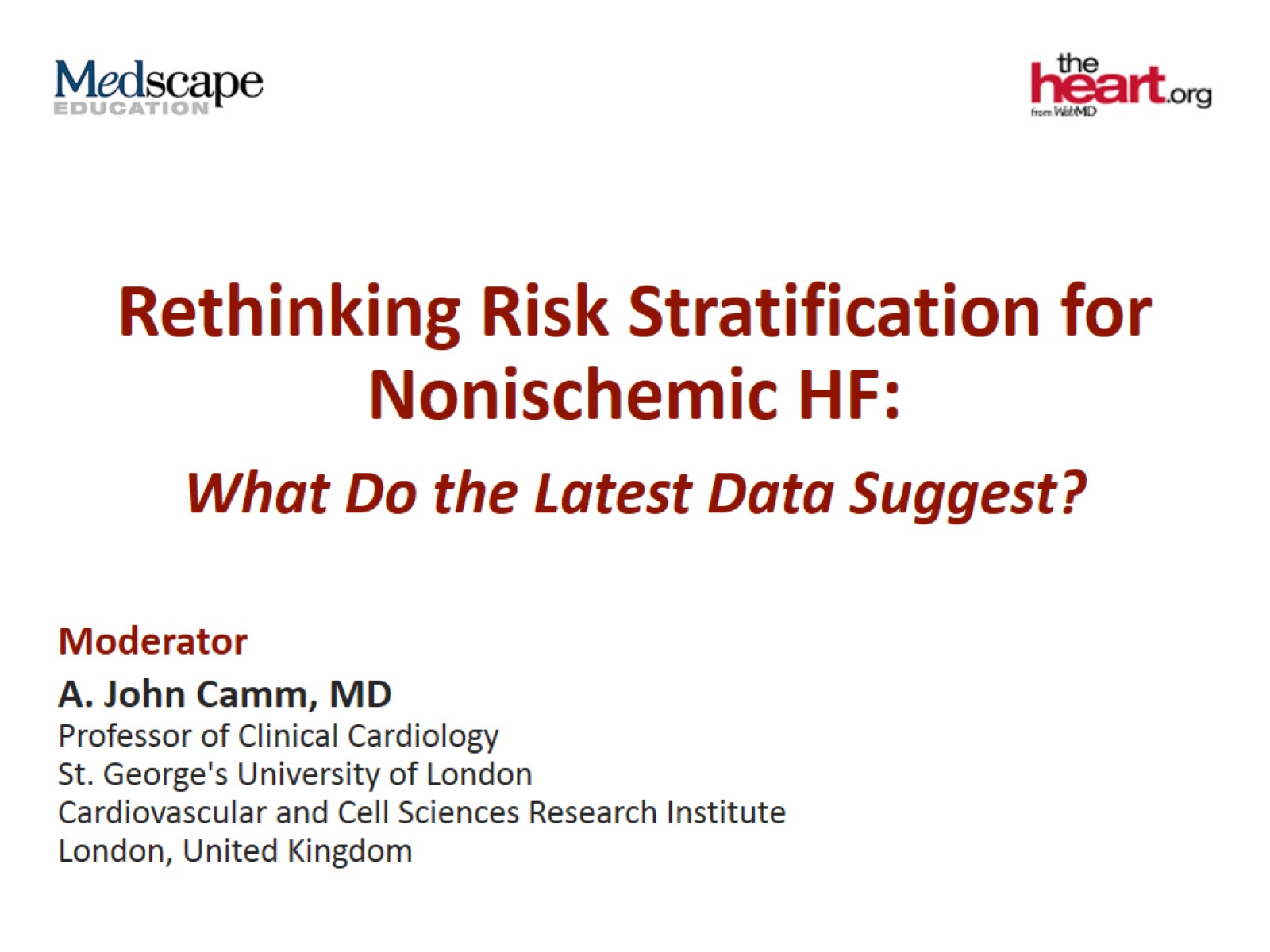 Rethinking Risk Stratification for Nonischemic HF:
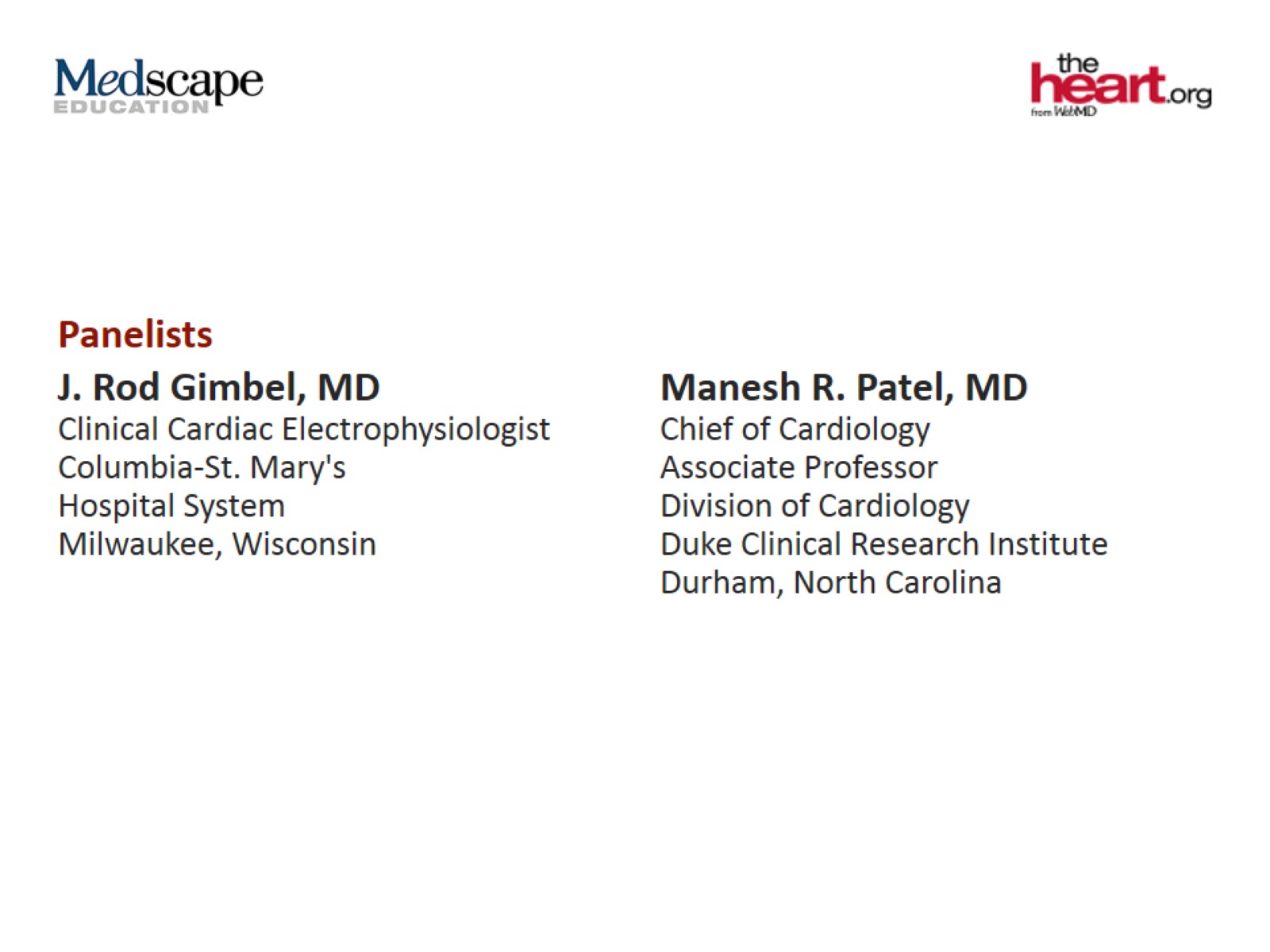 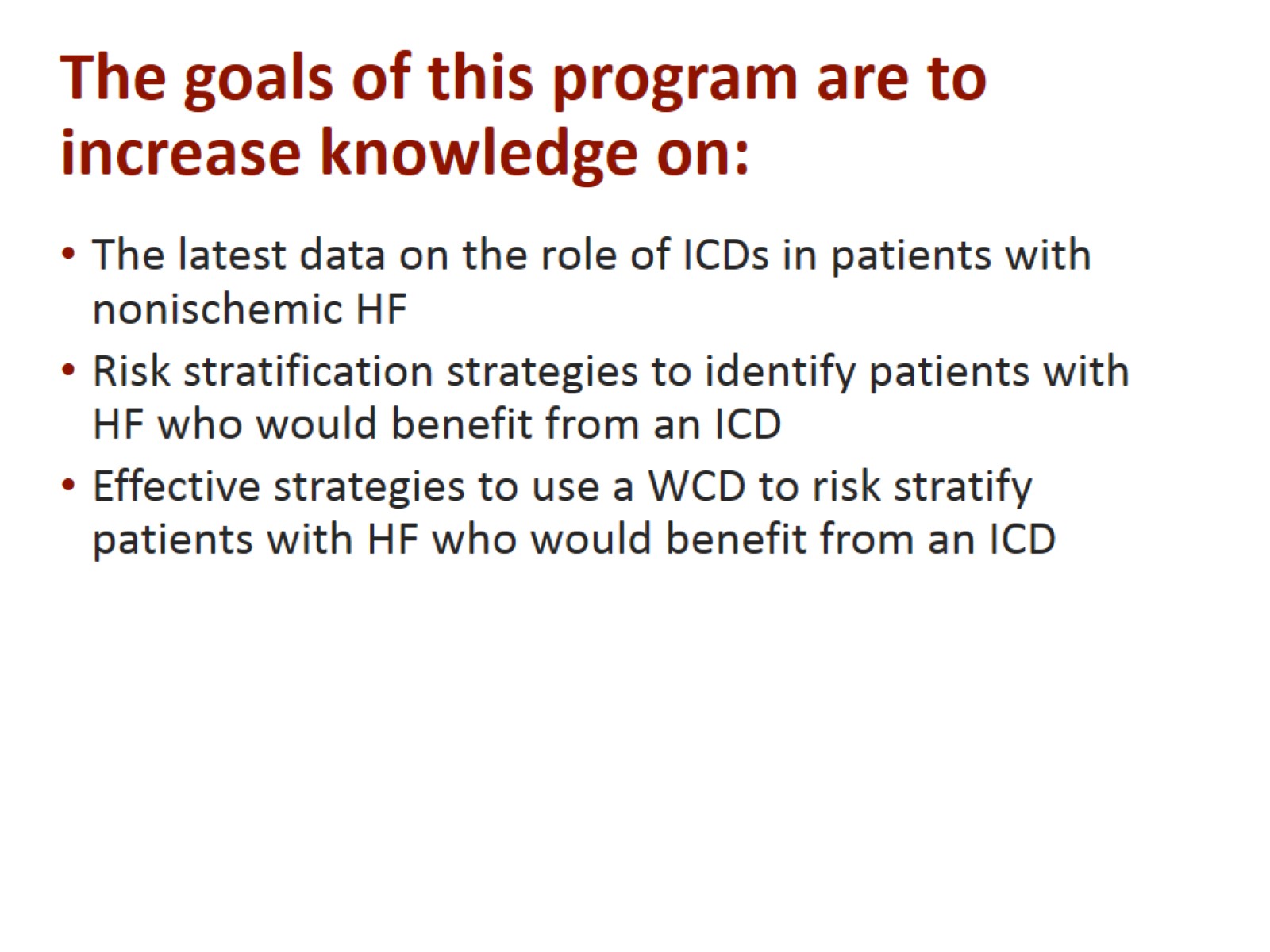 The goals of this program are to increase knowledge on::
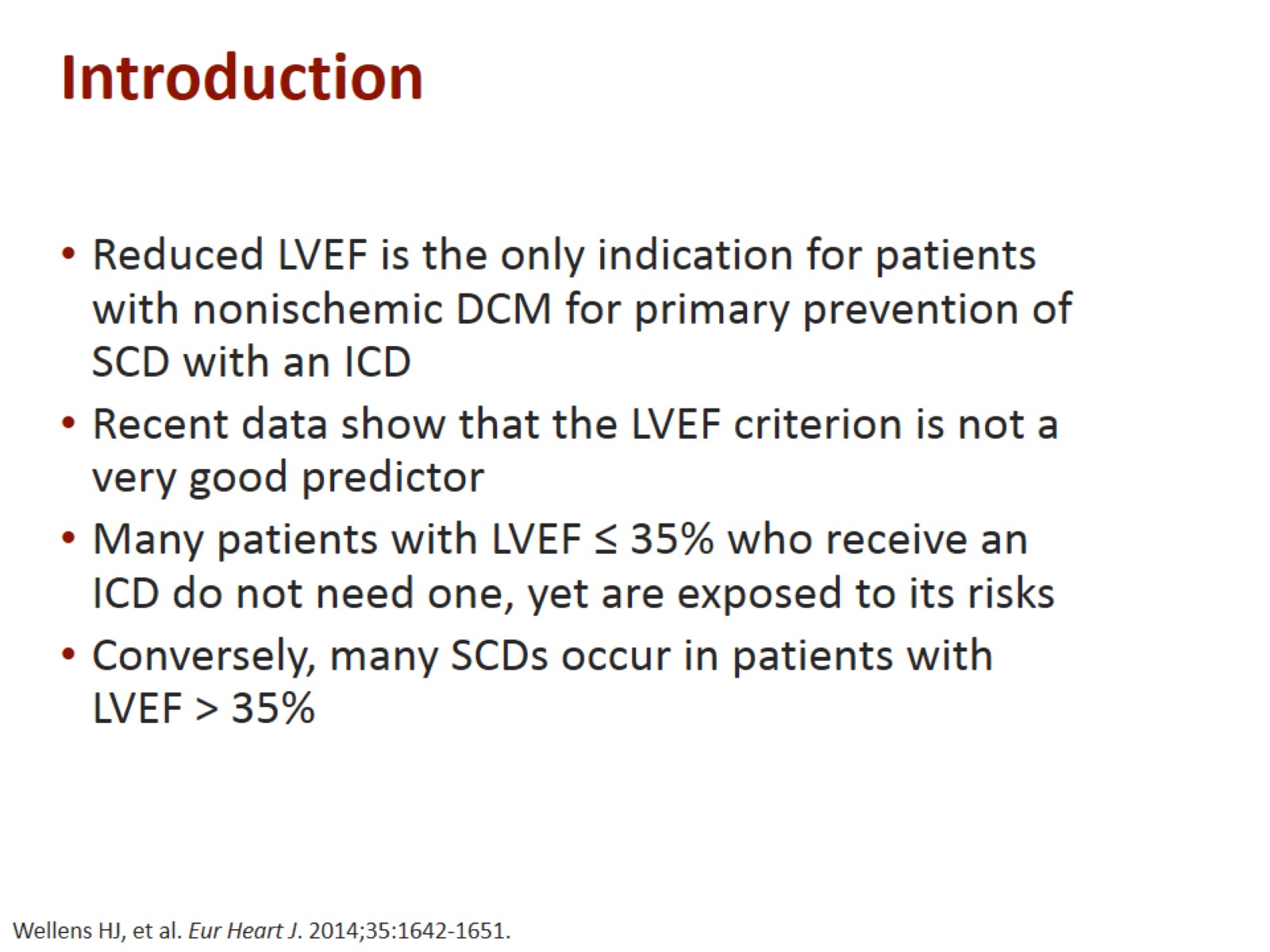 Introduction
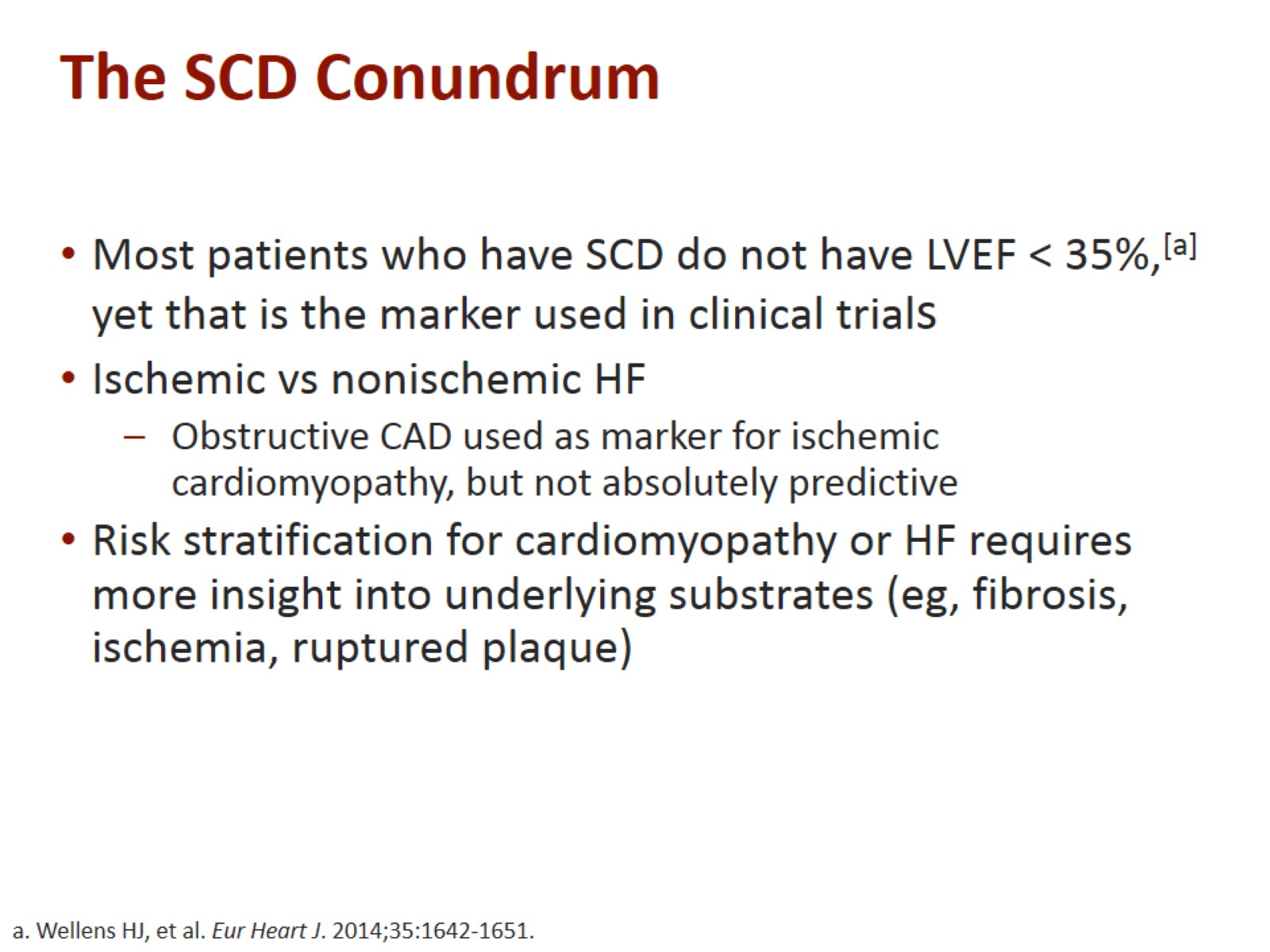 The SCD Conundrum
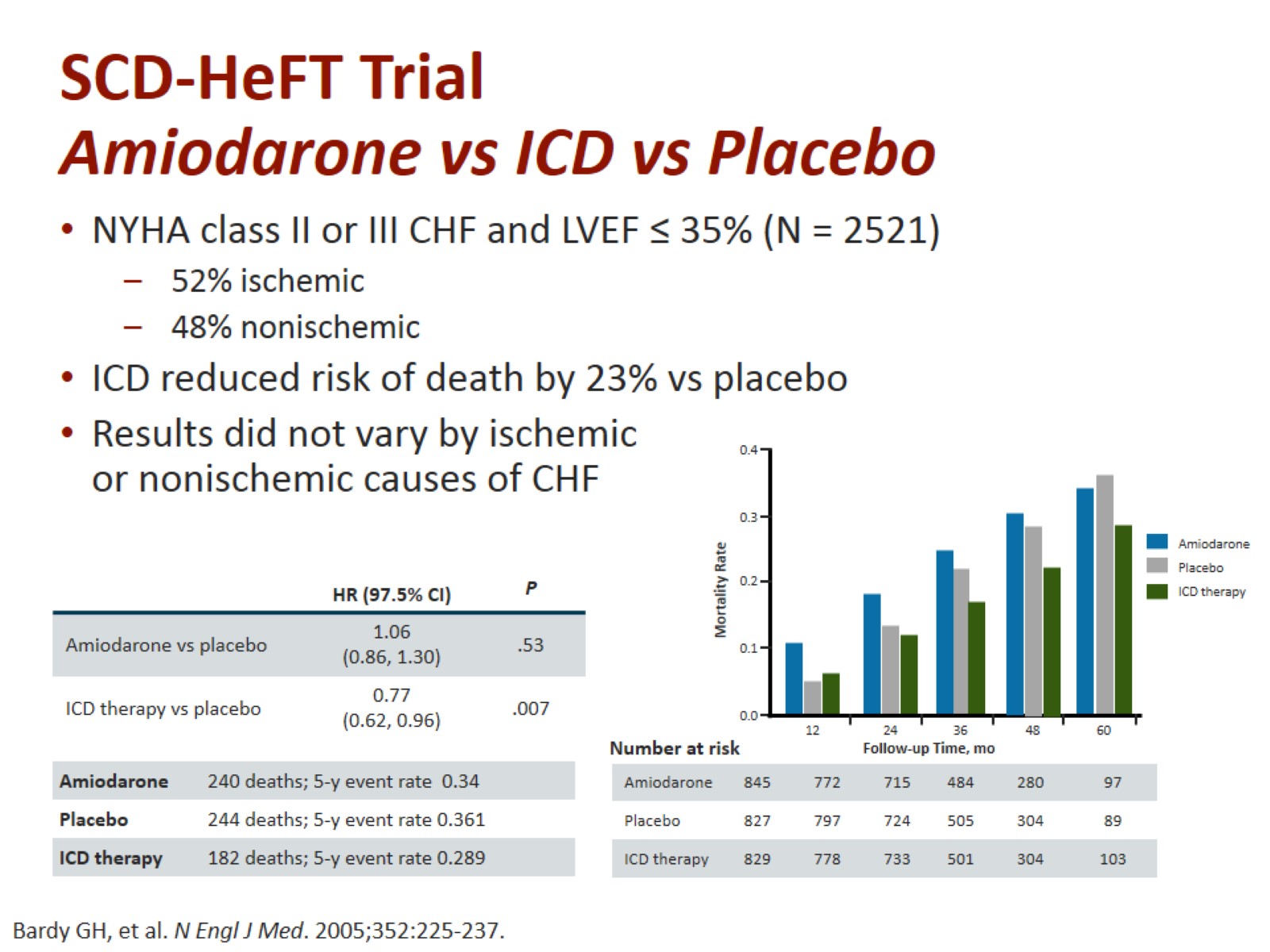 SCD-HeFT TrialAmiodarone vs ICD vs Placebo
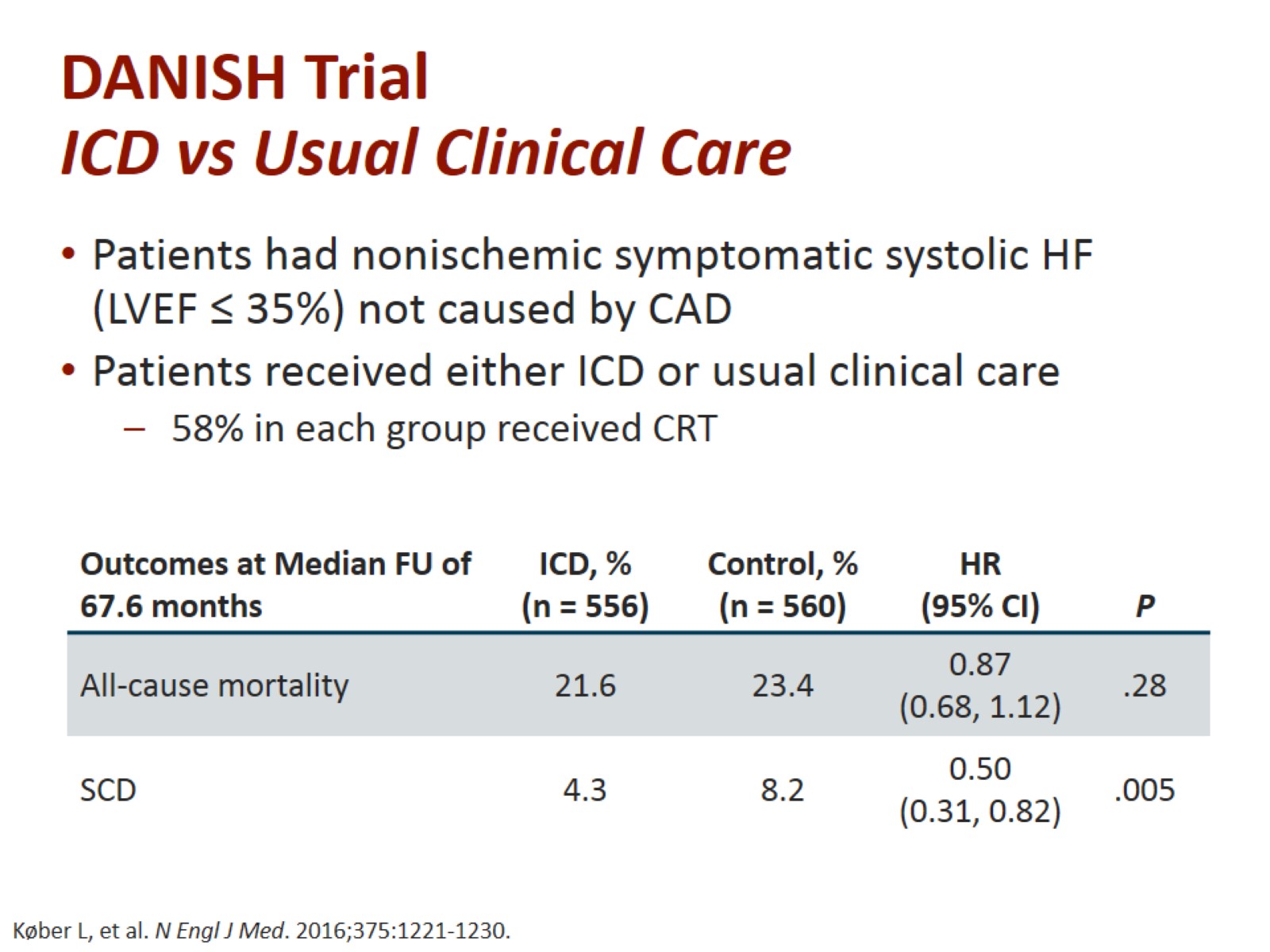 DANISH TrialICD vs Usual Clinical Care
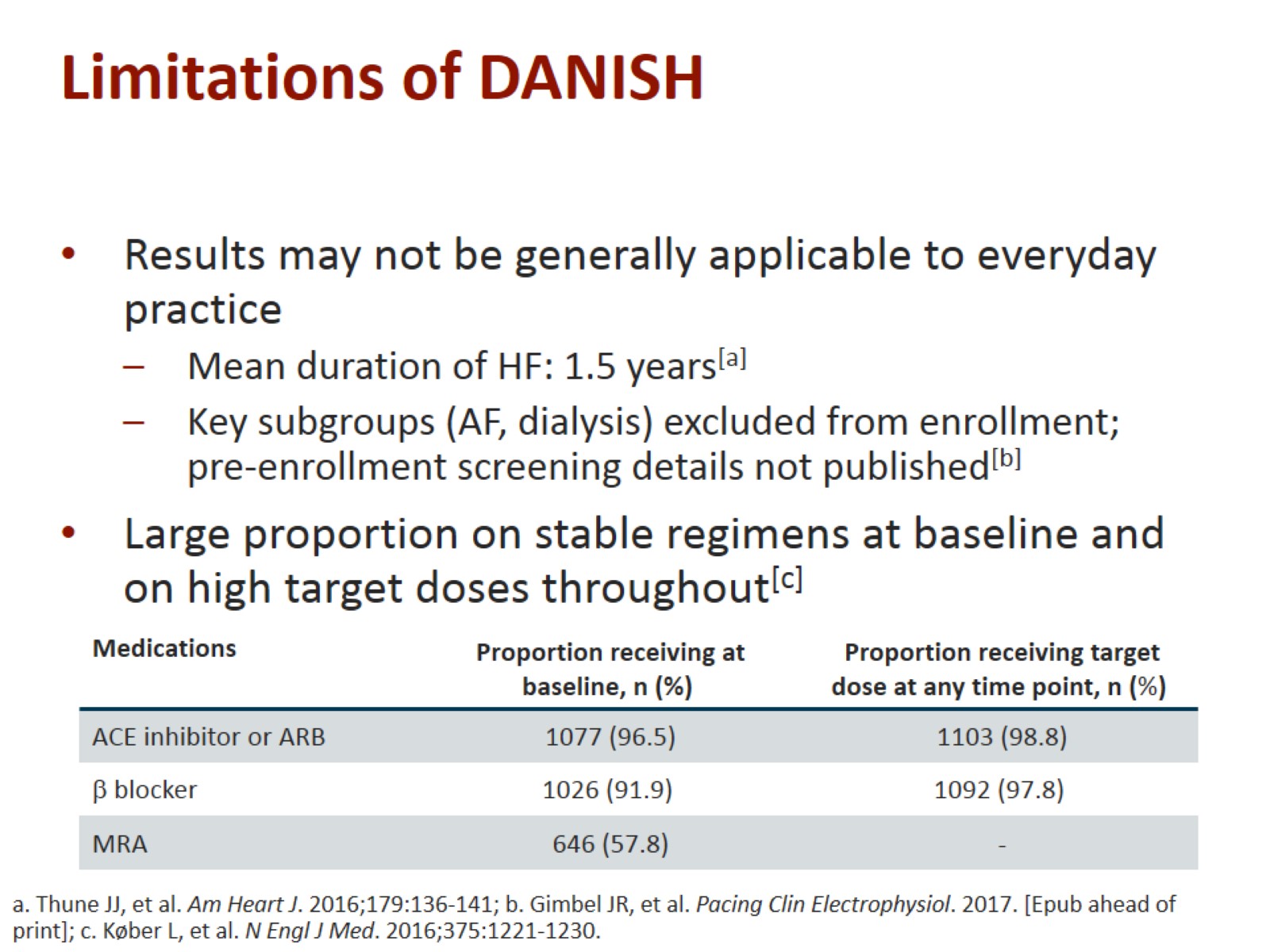 Limitations of DANISH
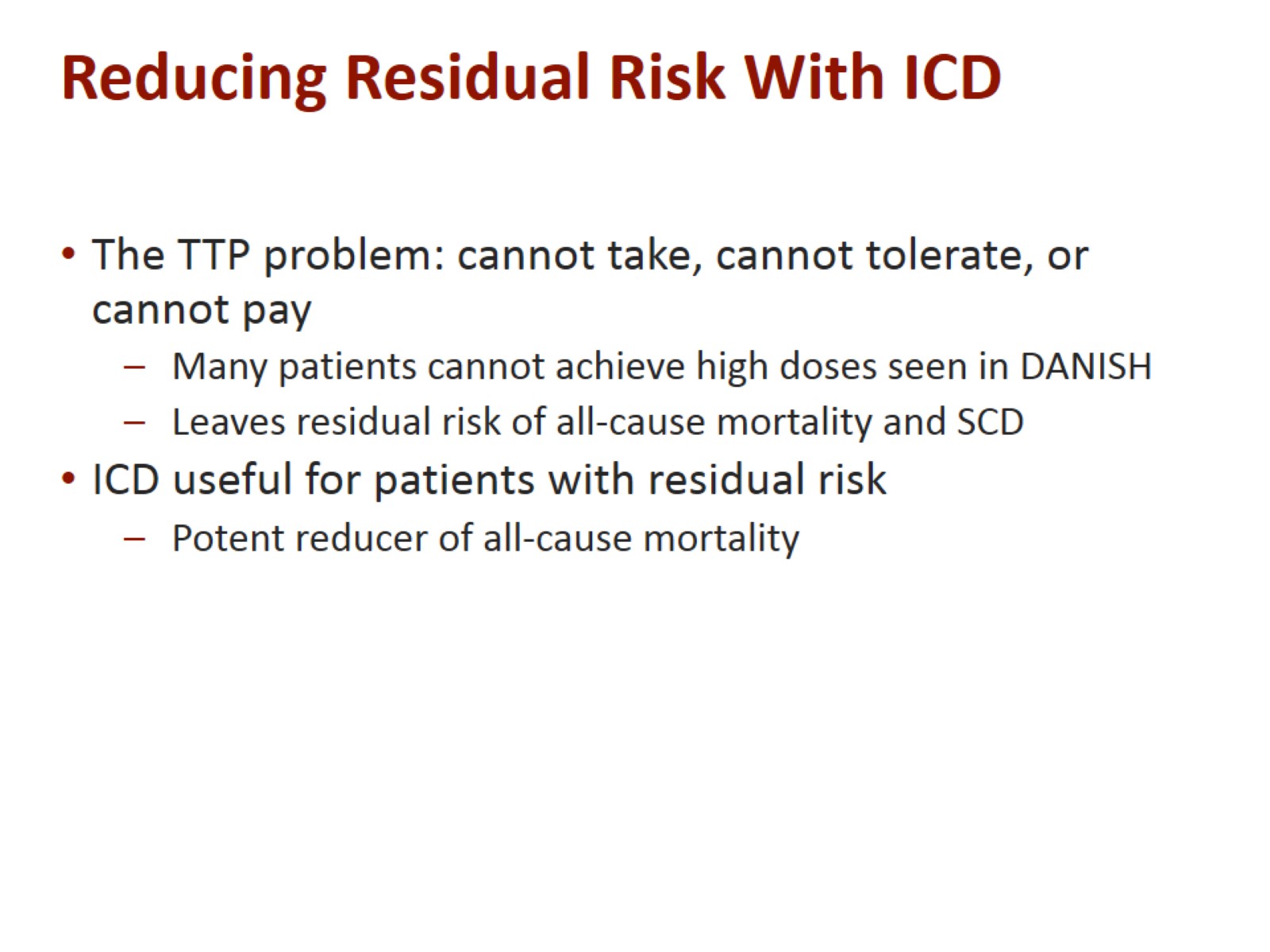 Reducing Residual Risk With ICD
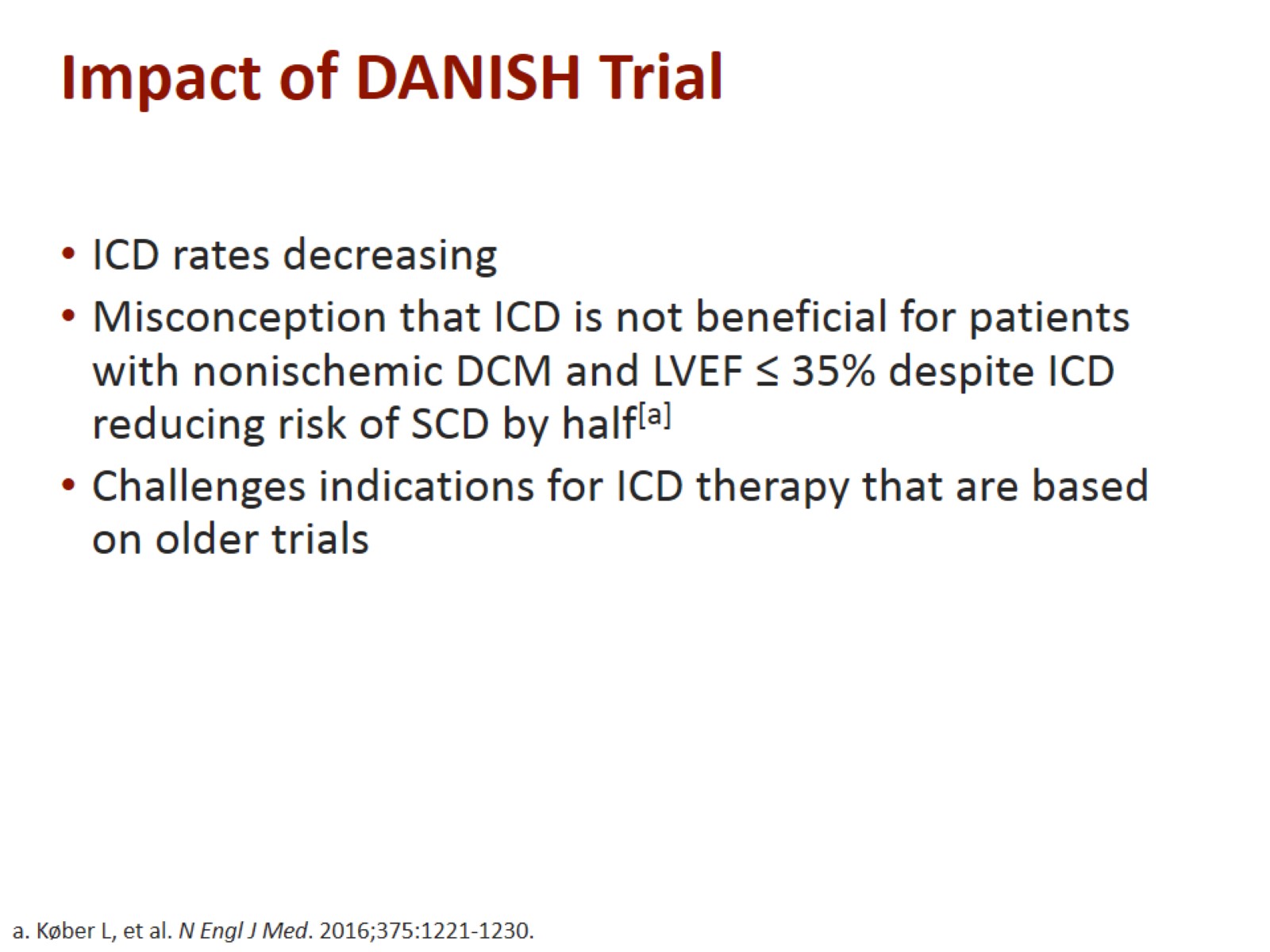 Impact of DANISH Trial
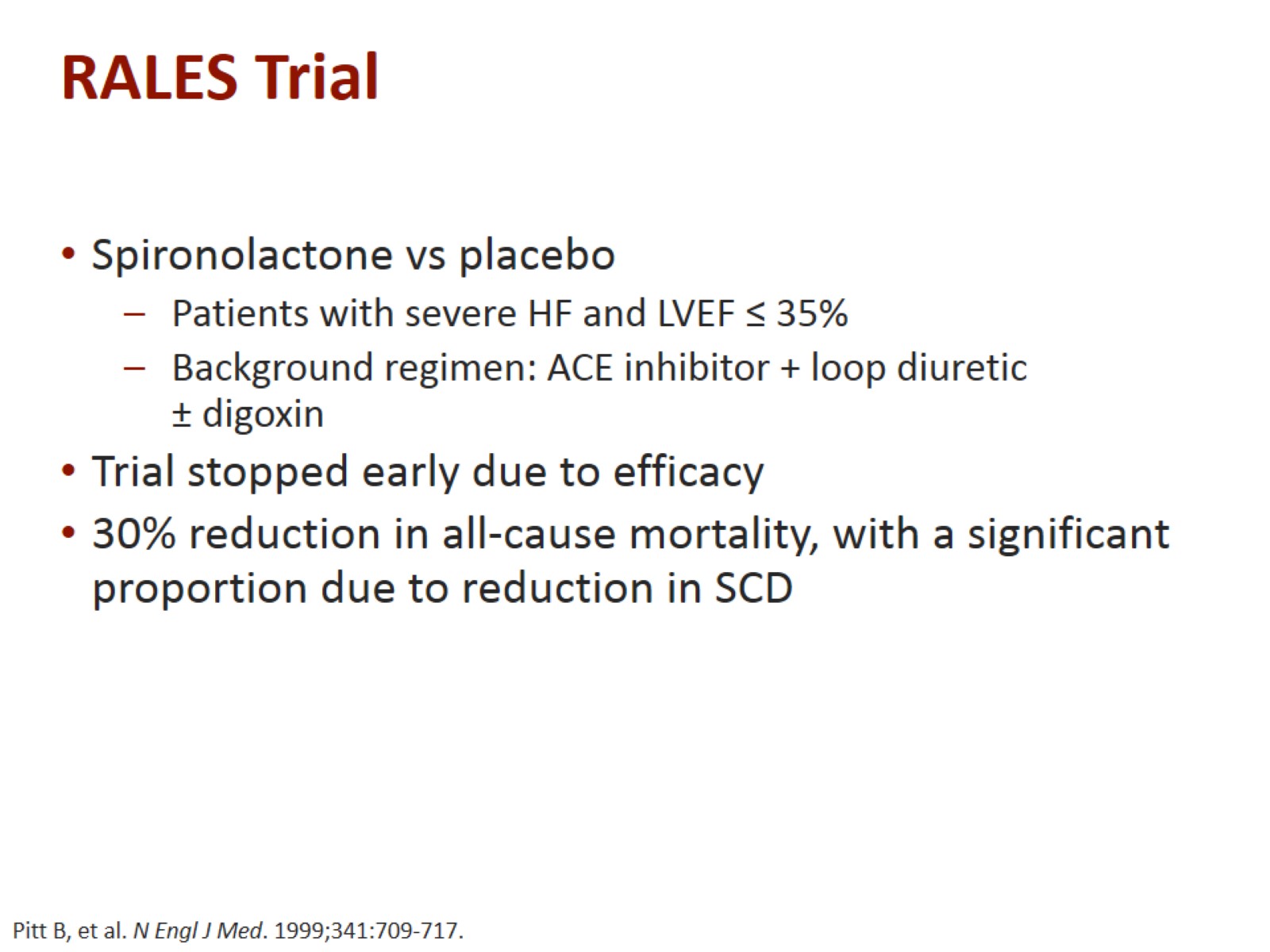 RALES Trial
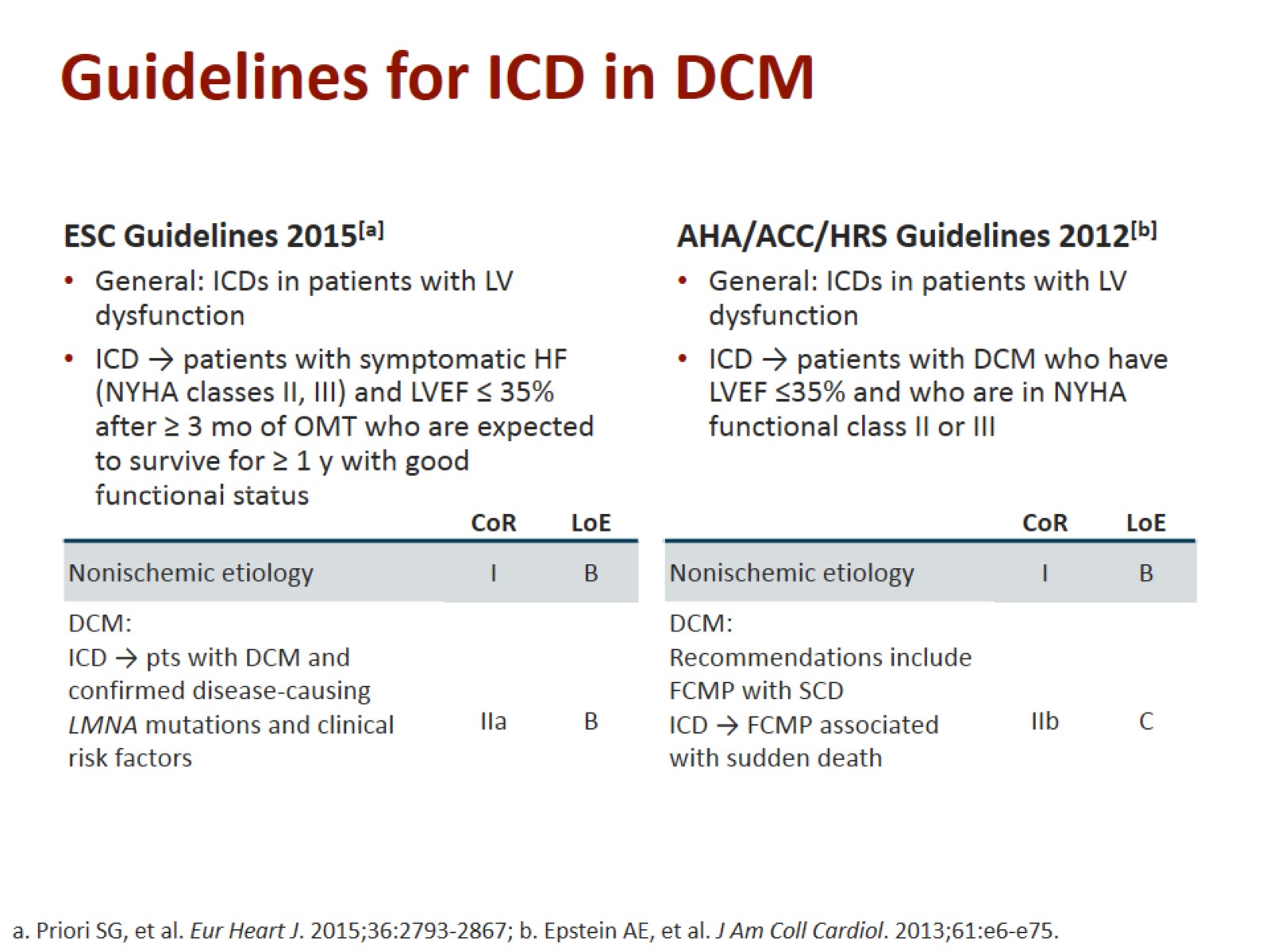 Guidelines for ICD in DCM
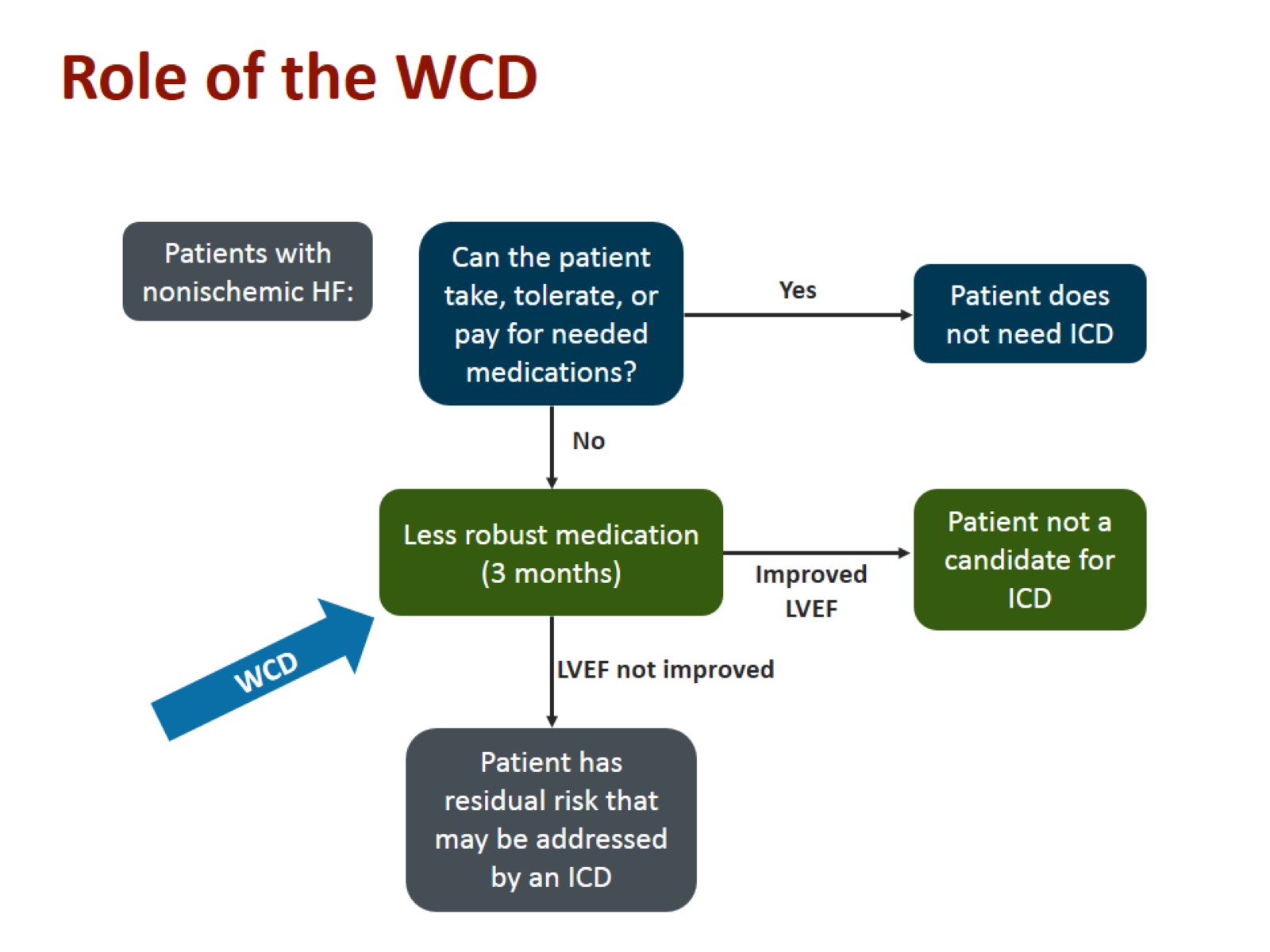 Role of the WCD
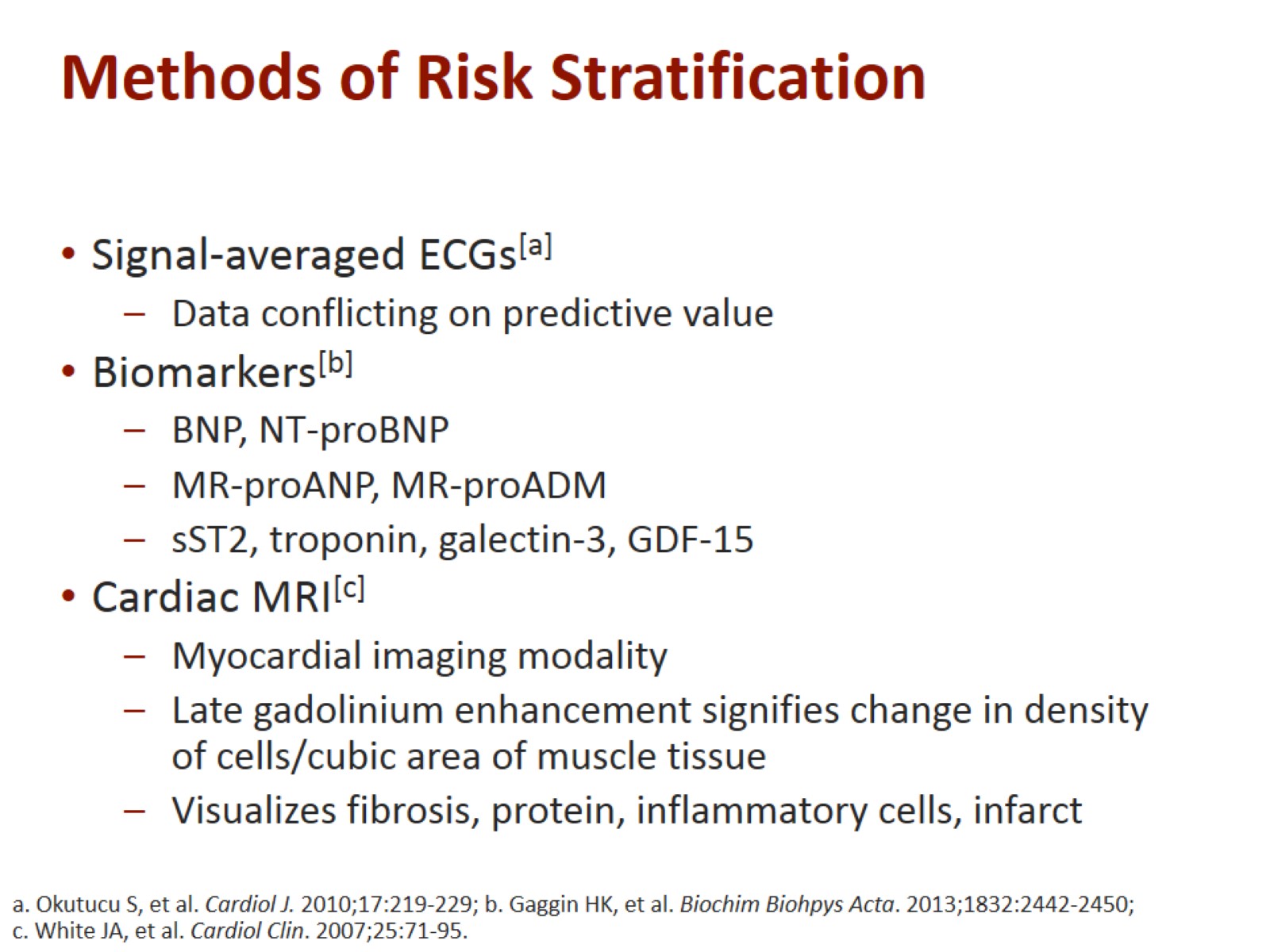 Methods of Risk Stratification
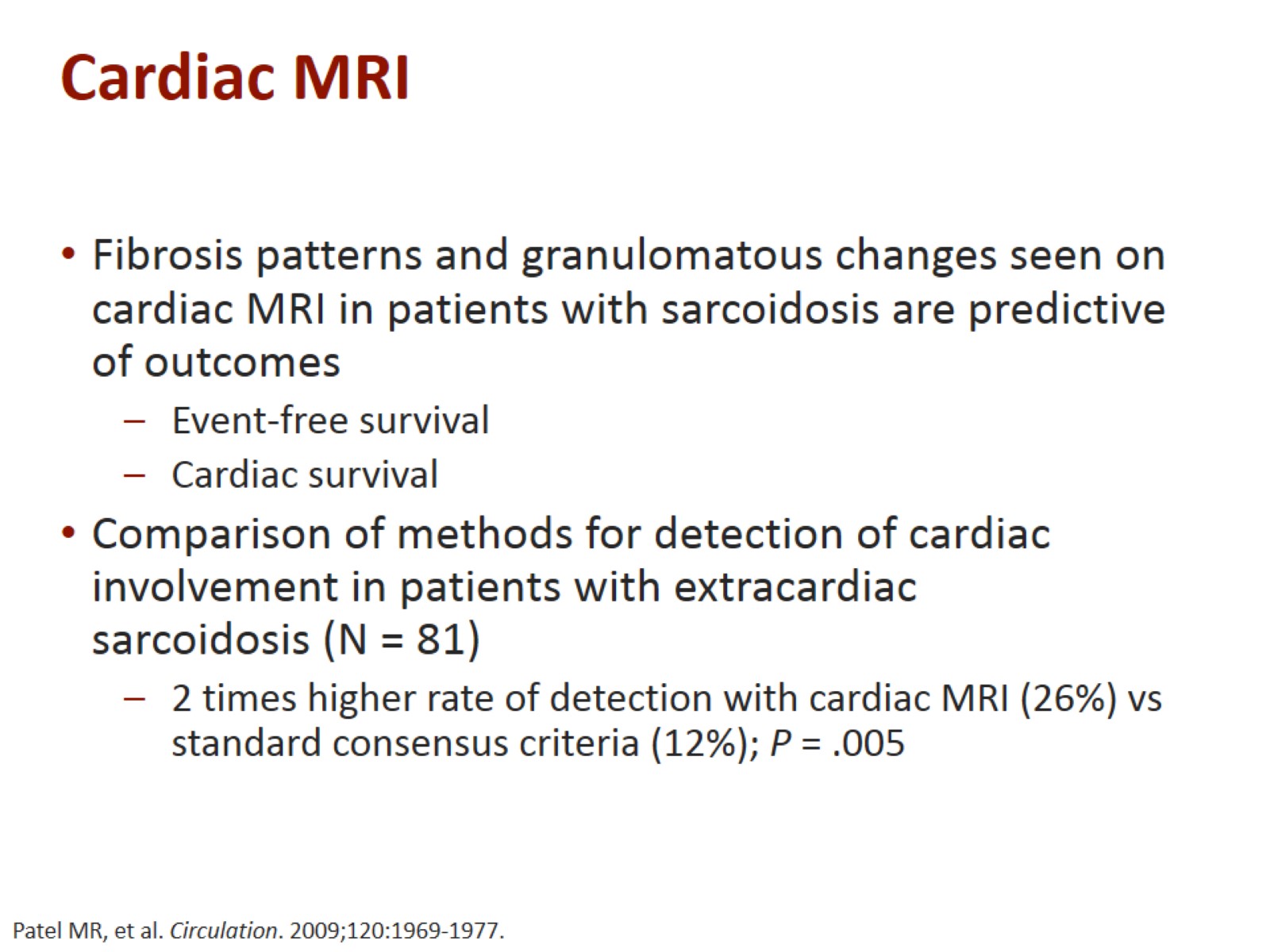 Cardiac MRI
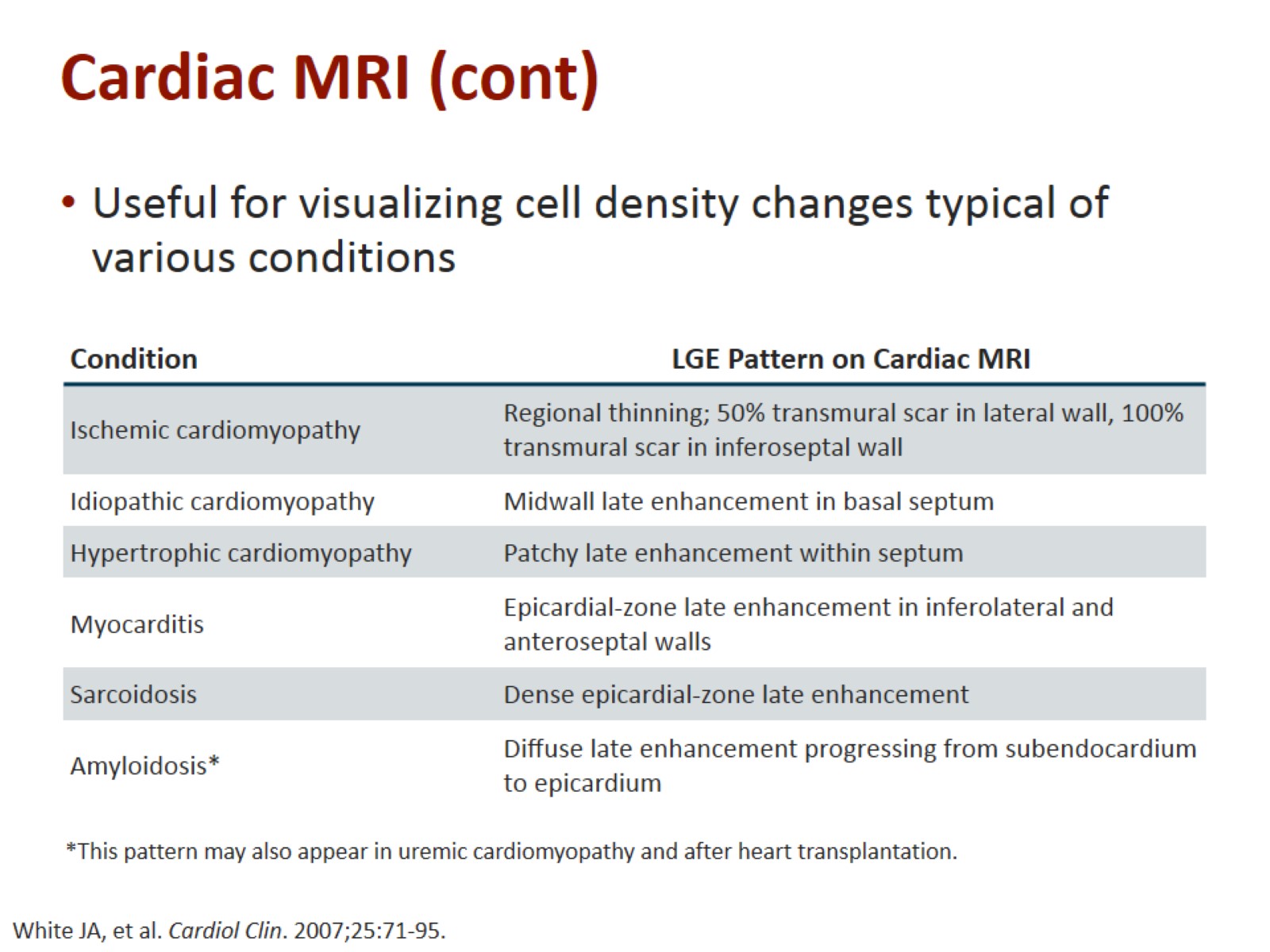 Cardiac MRI (cont)
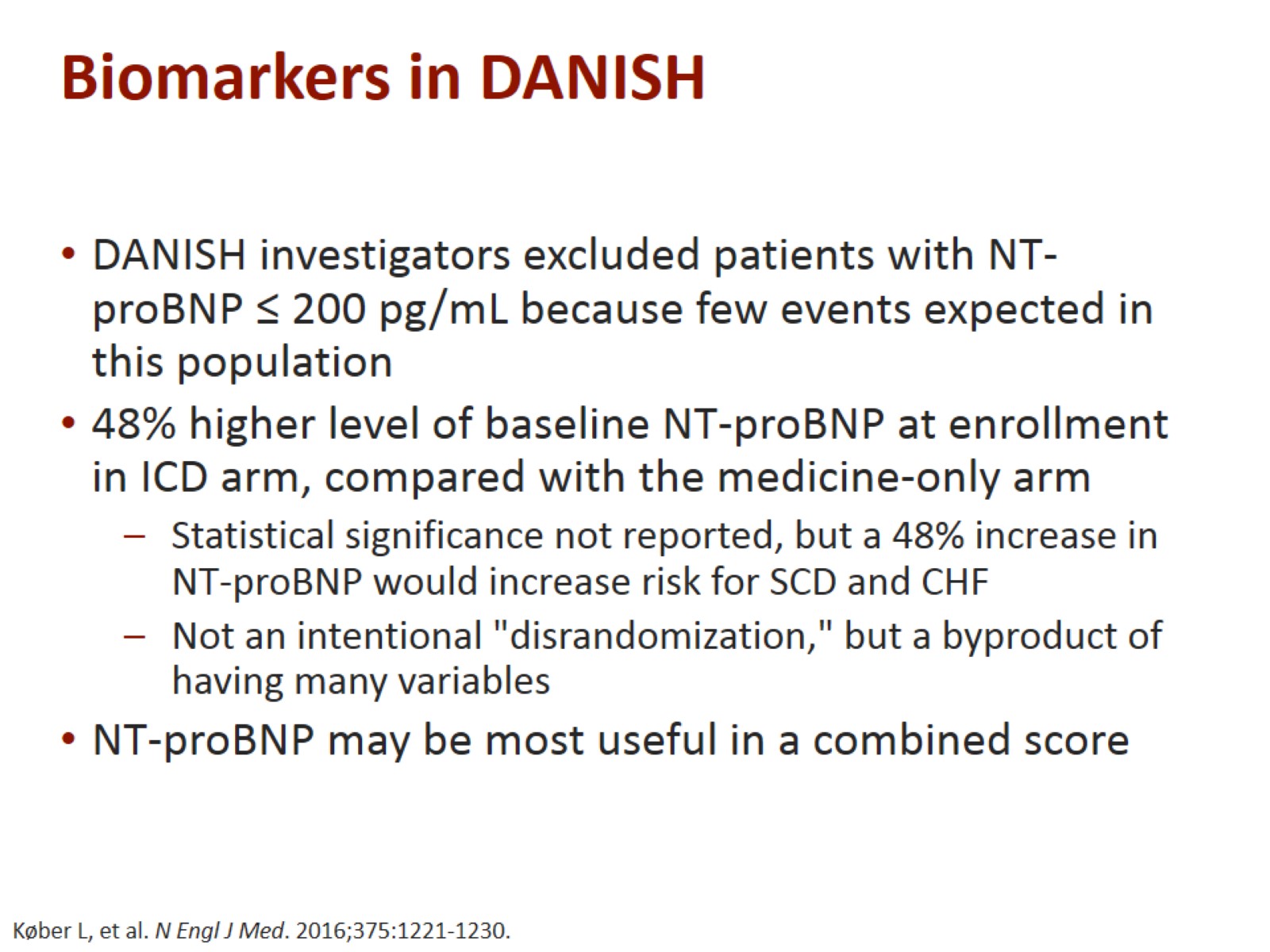 Biomarkers in DANISH
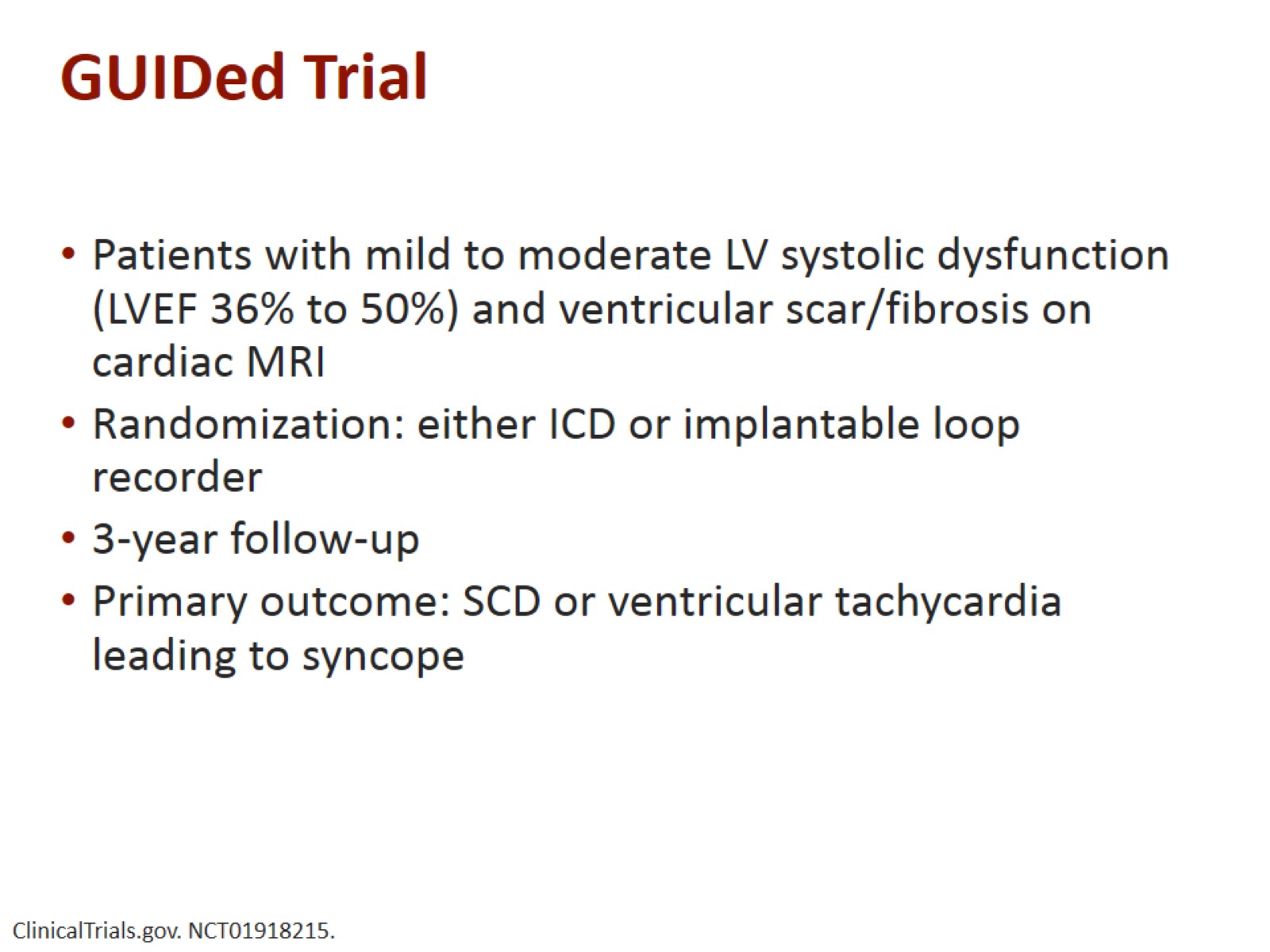 GUIDed Trial
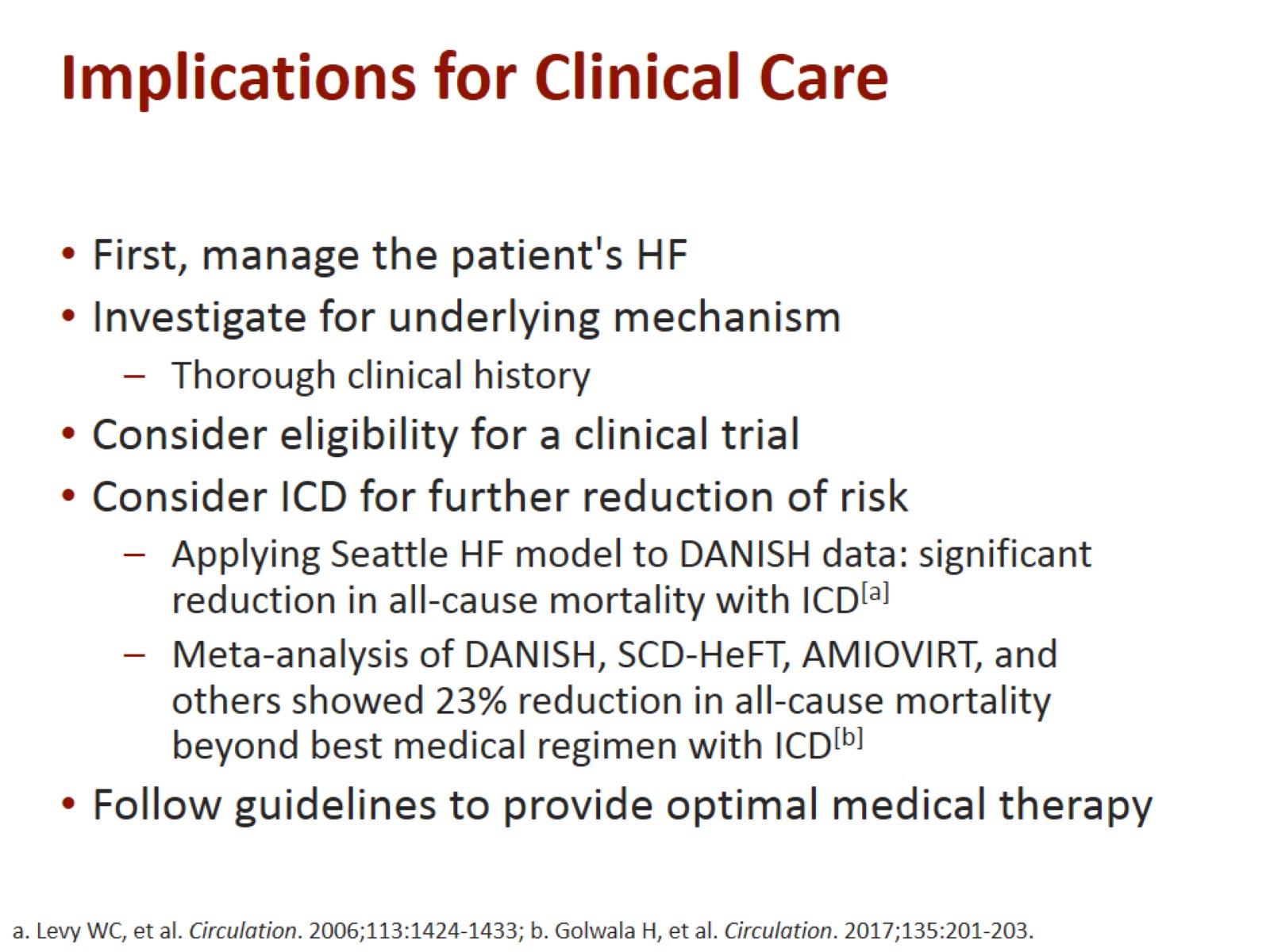 Implications for Clinical Care
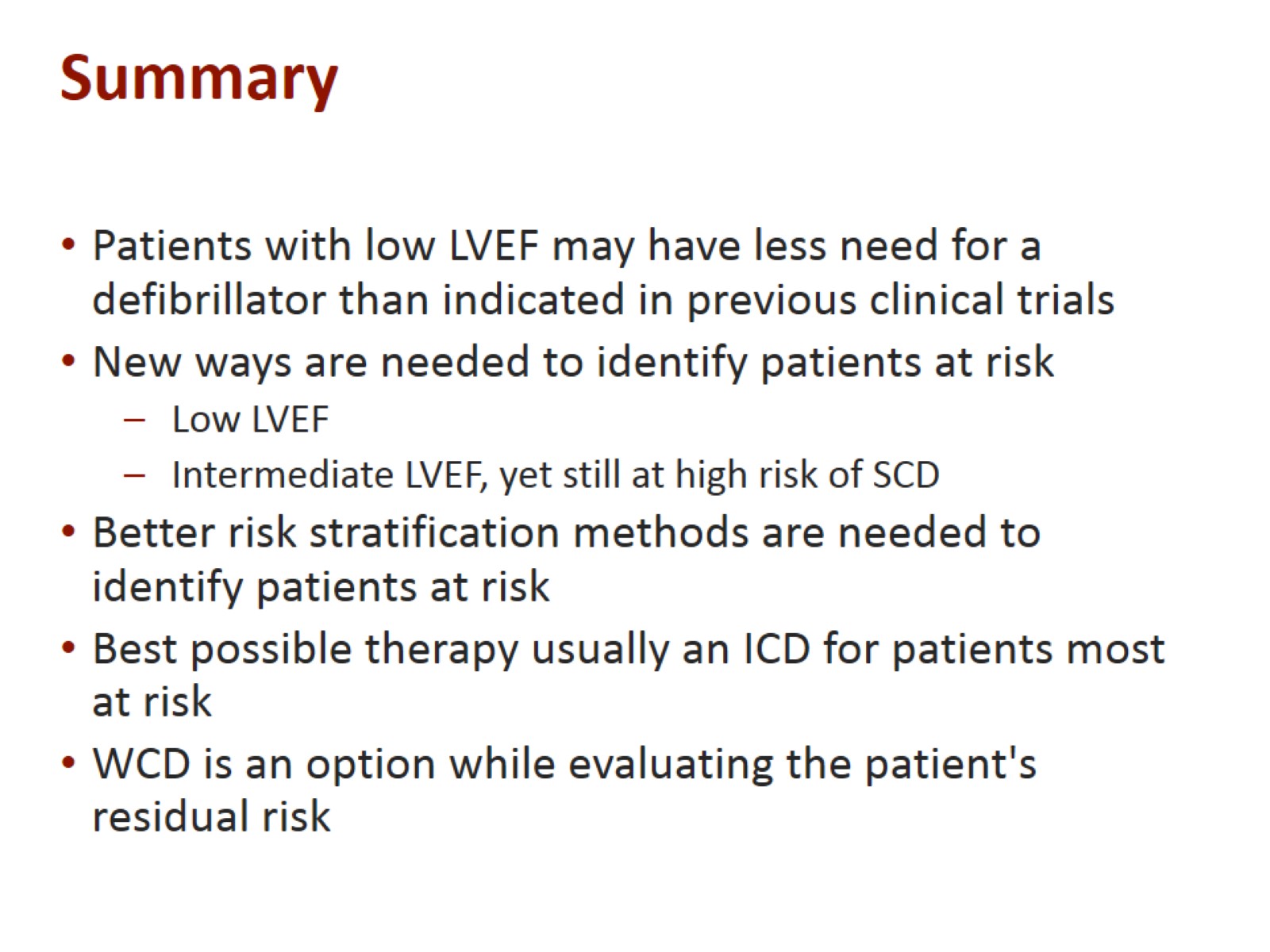 Summary
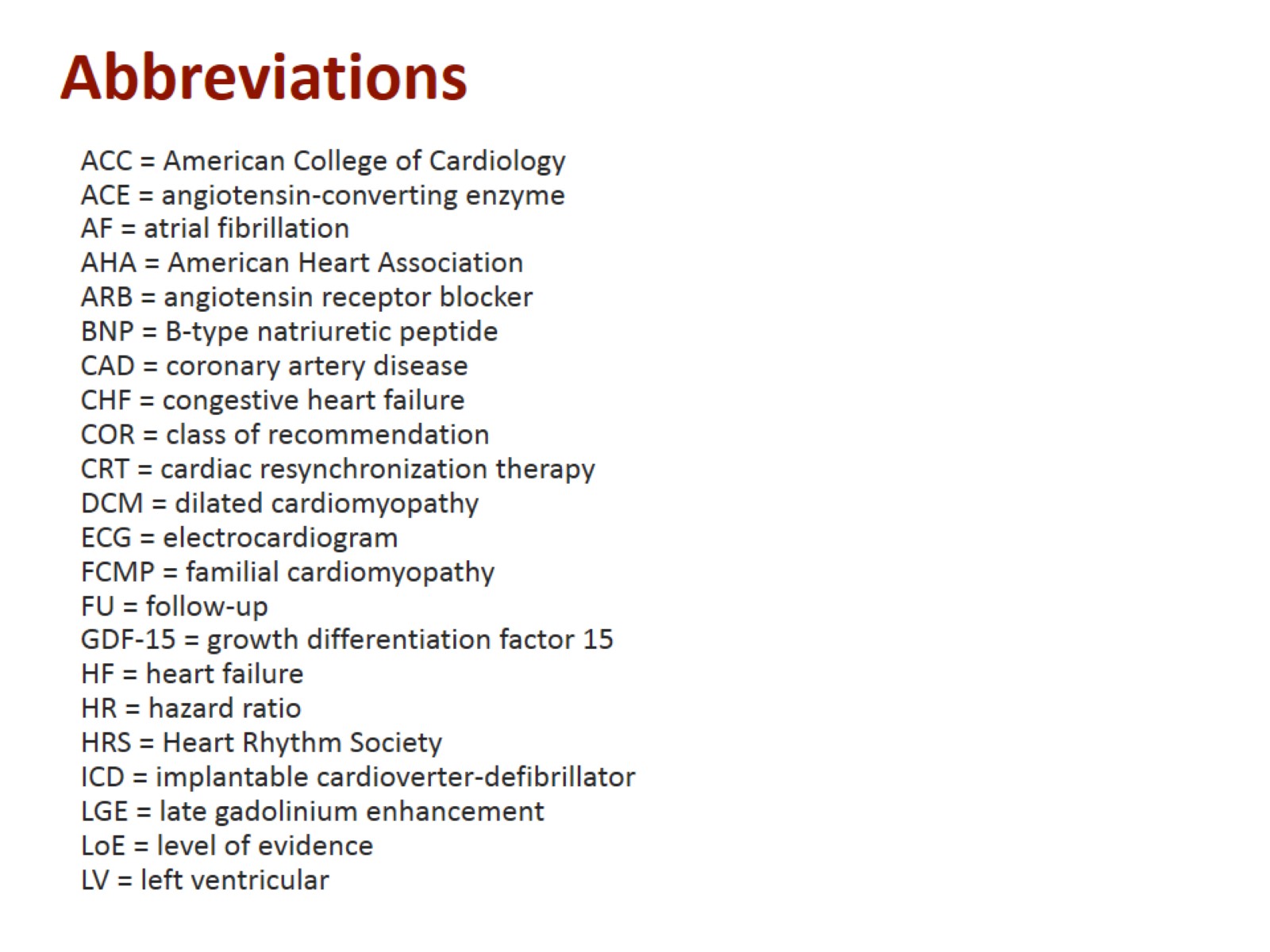 Abbreviations
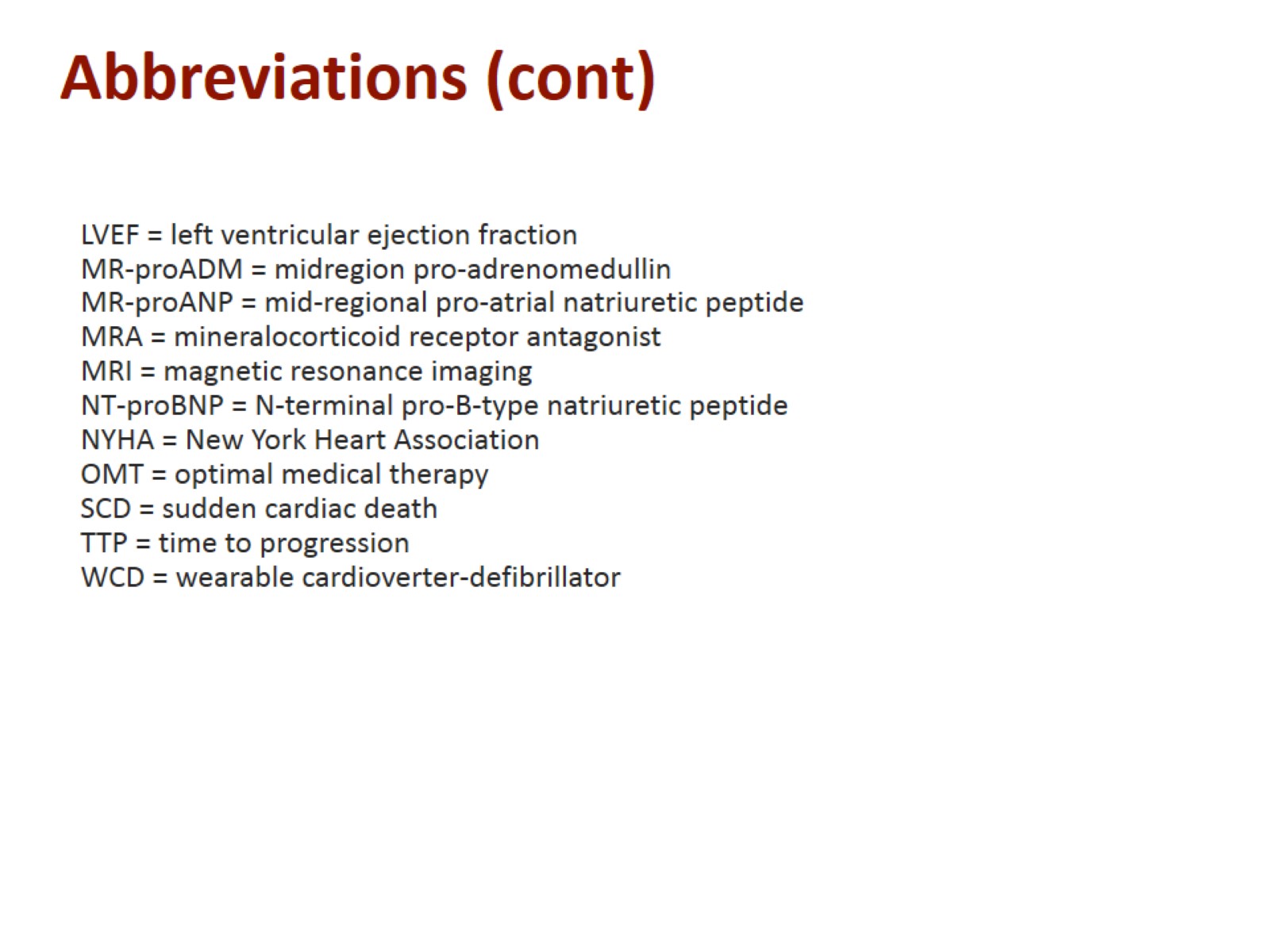 Abbreviations (cont)